Detecting Cloud Type in Satellite Imagery
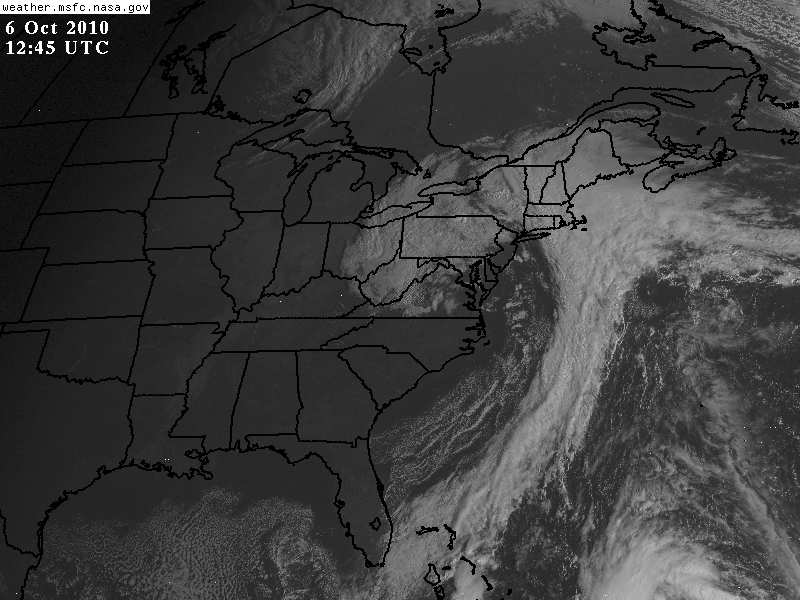 What allows us to distinguish features in satellite imagery?
Contrast between scenes (or pixels).

Contrast in visible due to:
Albedo differences

Contrast in IR due to:
Temperature differences
Cloud Classification
Clouds classified according to:
Height—defined by altitude of cloud base.
High—cirrus (Ci), cirrostratus (Cs), cirrocumulus (Cc)
Middle—Altostratus (As), Altocumulus (Ac)
Low—Stratus (St), stratocumulus (Sc), nimbostratus (Ns)
Clouds with vertical development—cumulus (Cu), cumulus congestus (Towering Cumulus-TCU), cumulonimbus (Cb)
Form—determined by stability and altitude
Cirriform—high altitude, ice crystals
Stratiform—stable atmosphere, flat, layered, featureless
Cumuliform—unstable, vertical development, cast shadowstextured
Cloud Formation
Clouds form when air is cooled to its dew point.
For most clouds, the cooling process is upward vertical motion or lifting.
Stable atmospheresslow, gentle, large scale rising air motion--stratiform
Unstable atmospheresvigorous rising bubbles of air (thermals), strong, concentrated updrafts surrounded by larger cloud-free areas of sinking air--cumuliform
For fog, the cooling process can be radiational cooling or advection across a cold surface—stratiform—lifting not required, but cooling is.
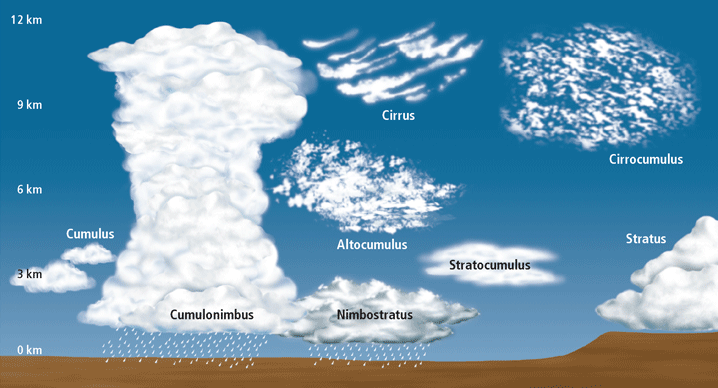 Visible Images
Visible images show “reflected” sunlight
Albedo of clouds related to cloud “thickness” (not vertical thickness so much as cloud “solidity” or density)
Different types of clouds and terrain reflect sunlight differently
“thick” cloudshigh albedobright
“thin” cloudslower albedogrey
Shadows give texturevertical development
Shadows sometimes cast by higher clouds on lower clouds
Note: must have sunlight!  Cannot typically get visible images at night (moonlight images do exist)
Visible ImagesSurface  Reflectivity
All surfaces reflect varying amounts of sunlight
From Radar and  Satellite Weather Interpretation for Pilots, Lankford.
Visible ImagesSurface  Reflectivity
Brightness on a visible image directly related to reflectivity
Highly reflective surfaces appear bright white
Low reflectivity surfaces appear gray or black
Thunderstorms  Bright white
Thin clouds  Grey
Oceans  Very dark
Visible Images
Small clouds and thin clouds may appear grey 
Gaps between small clouds allow some of the Earth’s reflected energy through, when averaged with the  clouds, the clouds appear greyer than normal
Thin clouds allow most of sun’s energy to pass through, reflecting very little sunlight, again appearing grey
Surface
Visible Satellite Images
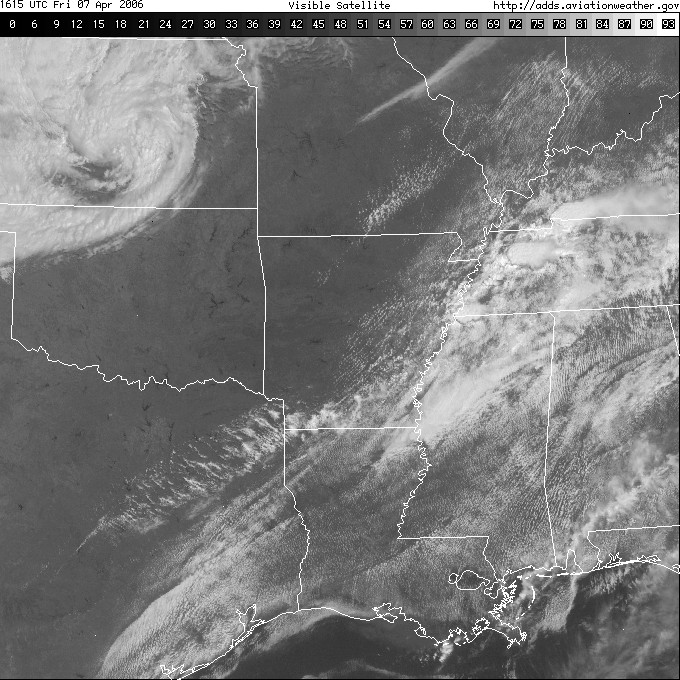 Legend indicates reflectivity
Thick, solid, dense clouds appear very bright
Thick
Thin
Thick
Visible Satellite ImagesSunlight is required
Image taken near sunrise over mid-west
West Coast still dark
No sunlight, no image – area is NOT cloud free!
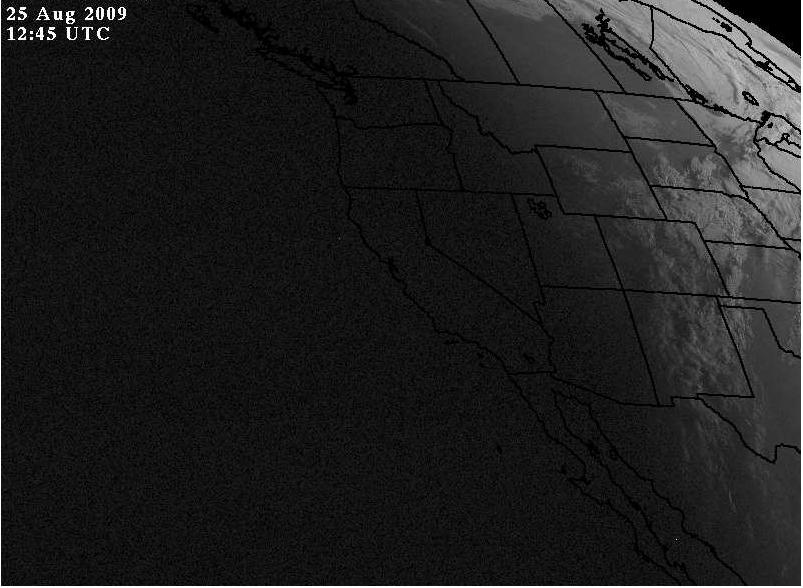 Visible Satellite ImagesSunlight required
Same location 4-hrs later
Clearly, clouds did exist over west coast
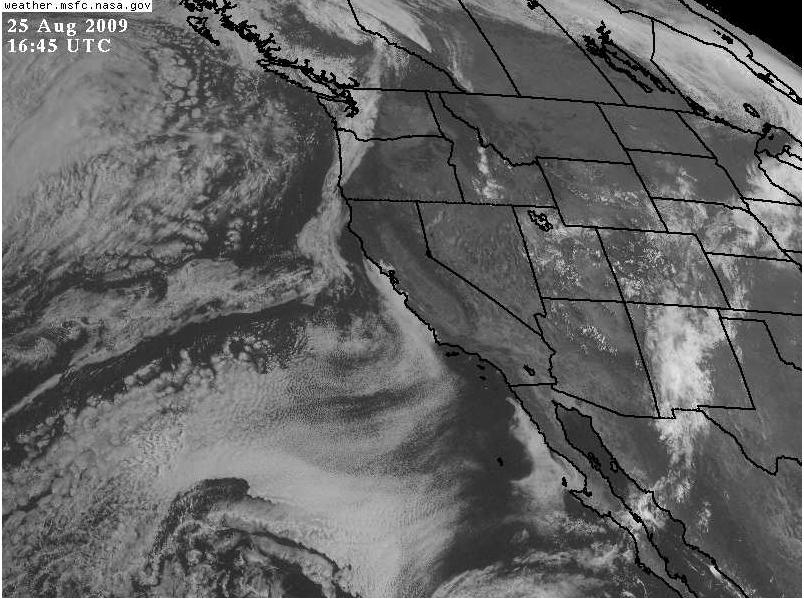 Infrared (IR) Satellite Images
Infrared Images
All objects with a temperature above absolute zero radiate energy
The wavelength of energy depends on the temperature of the object
Because of the Earth’s temperature, it radiates most of its energy at infrared wavelengths
Sensing infrared energy allows us to determine the temperature of the Earth and clouds. 
Since infrared sensors detect temperature not reflected light, they can be used at night
In VIS, cloud height not easily determined.
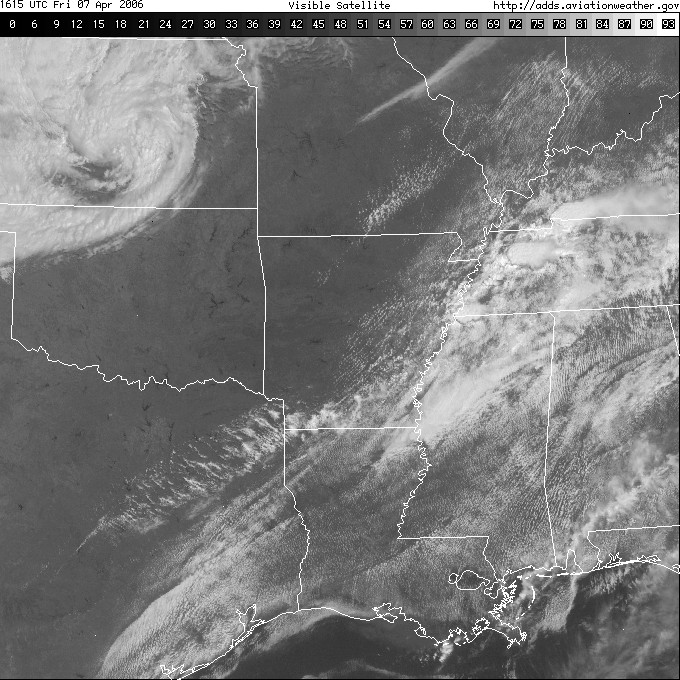 IR useful for cloud heights.
Displays cloud or  surface temperature can compare with tropospheric temps. to determine height
For black & white images:
Bright white  very cold temperatures high clouds
Black  very warm temperatures low clouds or surface
Temperature scale
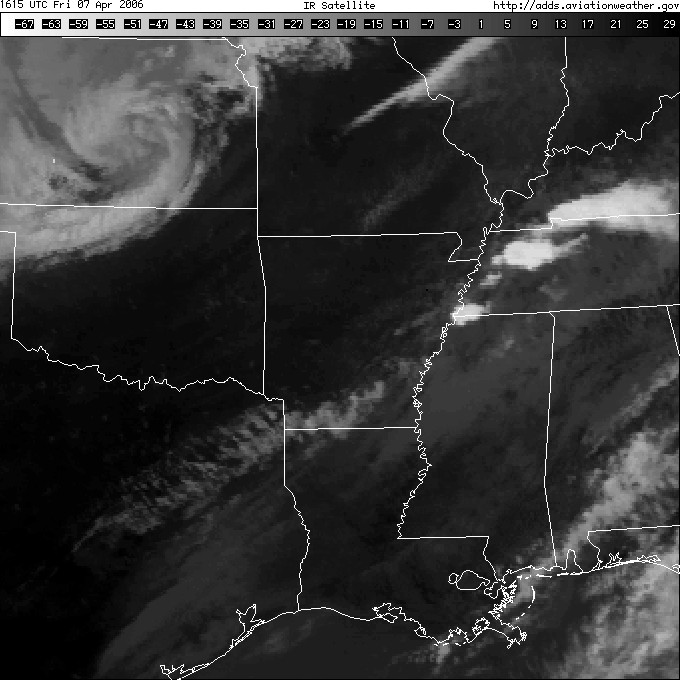 Infrared Satellite Images
Temperature scale
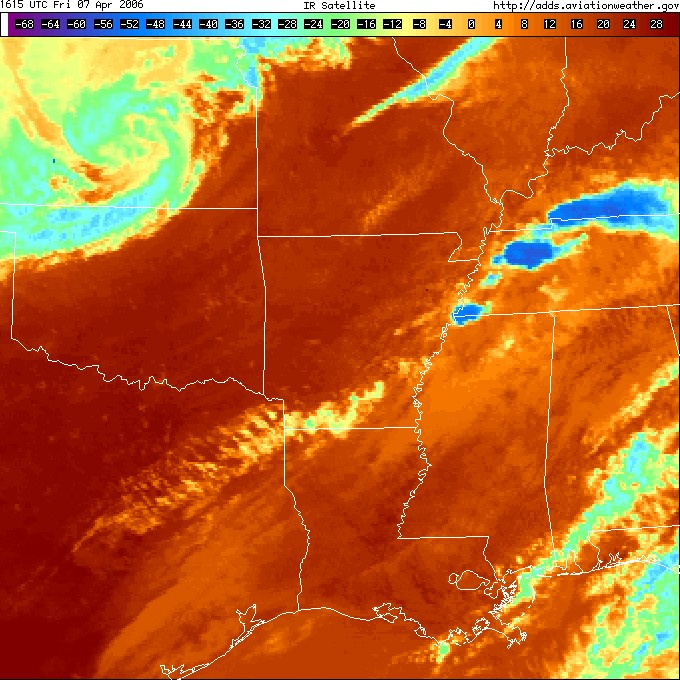 Colors frequently used to help better visualize  temperature ranges.
Infrared Images—Cloud Height
IR sensors measure radiation amount, which is controlled by temperature and emissivity
If we assume the cloud surface is emitting like a blackbody, then in essence, IR sensors detect temperature
Colder temperatures occur higher in the troposphere
Warmer temperatures occur near the Earth’s  surface
IR images give an excellent indication of cloud height
Using IR data with a temperature sounding allows us to determine the exact height of clouds
[Caveat: If clouds are not “optically thick” then brightness temperature may not accurately reflect cloud top temperature]
Using IR to Estimate Cloud Height
Step 1: Determine cloud top temperature
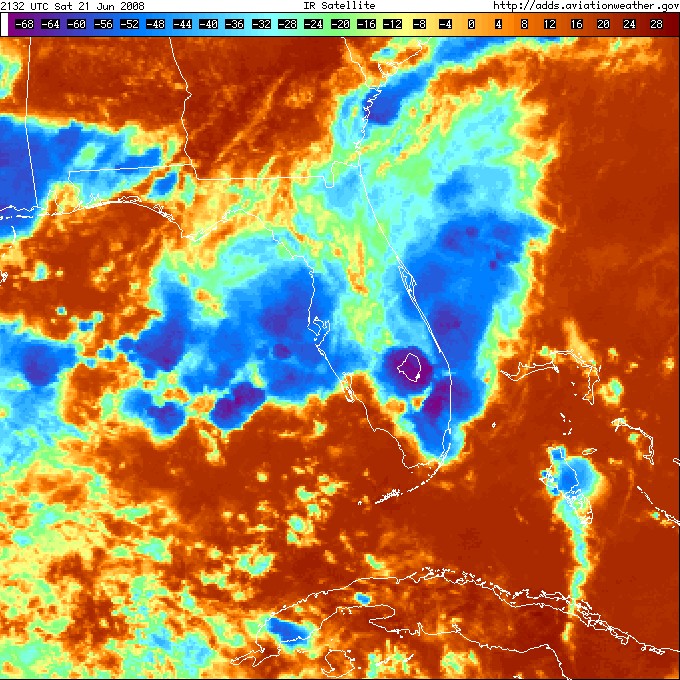 -68°C
Using IR to Estimate Cloud Height
Step 2: Use current temperature sounding to estimate height at which the temperature was observed.
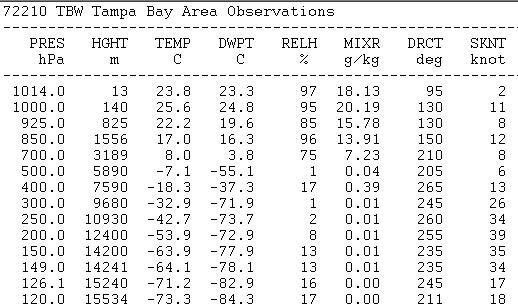 ~15 km
-68°C
15km ~ 49,000 ft
Infrared ImagesEnhancement Curves
IR image enhancement can be used to emphasize specific temperature ranges or to increase contrast within a particular temperature rangechanges how the underlying brightness temperature (measured) info is displayed.
E.g., color scales on IR images are often “enhanced” to clearly differentiate very cold cloud tops from surrounding cold cloud tops.
helps identify areas of strong thunderstorms
strong thunderstorms often penetrate the tropopause where temperatures are a minimum
enhancing the color scale for cold temperatures makes the cold areas stand out
Infrared ImagesEnhancement Curves
Notice color scale to right of color image. 
Only coldest temperatures are in color
Helps pinpoint areas with potential thunderstorms
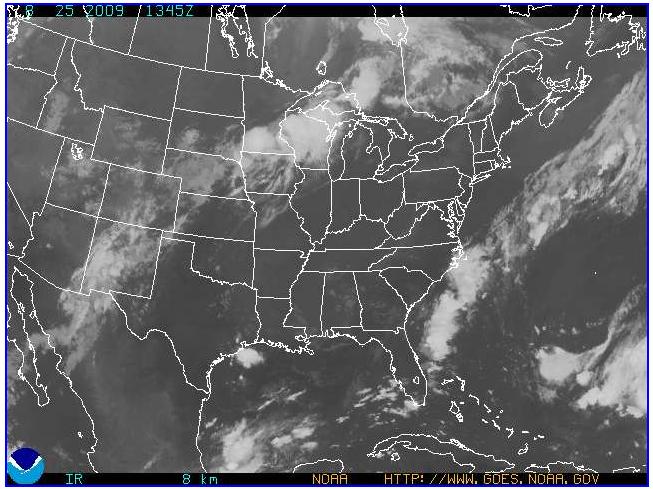 Infrared ImagesProblems Detecting Fog(more on this later…)
Disadvantage:  Low clouds and fog are difficult to see since their temperatures are nearly the same as the temperature of the Earth’s surface
Fog especially troublesome
Usually forms at night when visible images not available
Temperatures very close to surface temperature so IR images can’t tell the difference
Using VIS and IR Together
Best information is gained by using BOTH visible and IR images to determine cloud type
Cold clouds don’t always mean thunderstorms
Using VIS and IR Together
IR
VIS
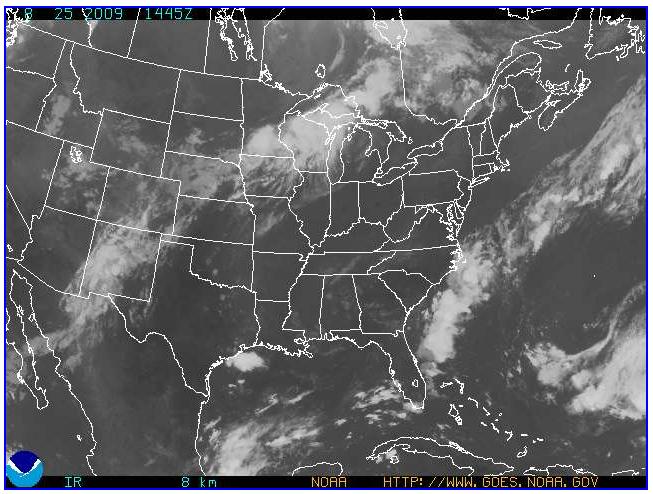 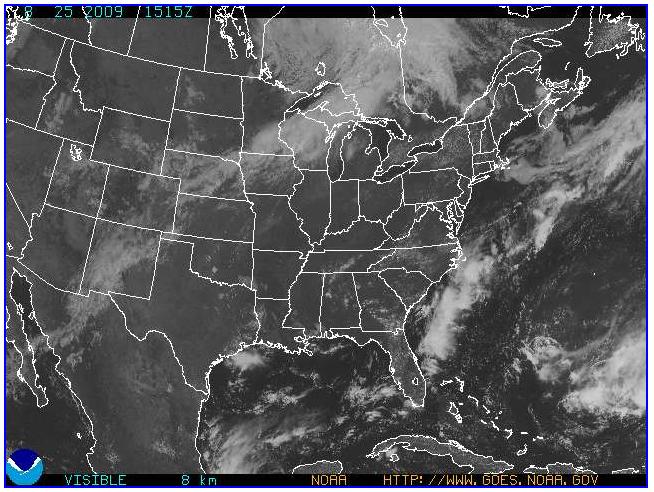 1
1
2
2
3
3
4
4
Stratus (warm, thick)
Cb (cold, thick) Note: verified with radar
Low stratus, fog (warm, thick)
Cumulus (warm, thin)
Features that aid in cloud identification
Brightness
Texture—due to shadows; only VIS
Smooth, lumpy, fibrous
Organizational pattern
Banded, linear, circular, cellular
Edge definition
Sharp
fuzzy
Size
Individual shape
Large scale patterns and terminology (see following slides):
Cloud shield
Cloud band
Cloud line
Cloud street
[Cloud finger—not really commonly used!]
Cloud element
Comma cloud
Cloud shield
Broad cloud pattern no more than four times as long in one direction as wide in the perpendicular direction.
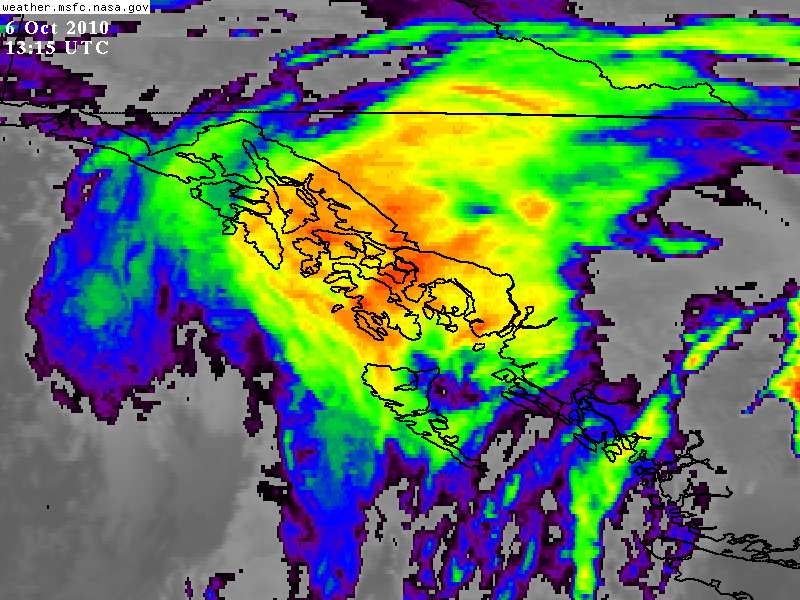 Cloud Band
Nearly continuous cloud formation with a distinct long axis; the ratio of length to width is at least 4 to 1 and the width of the band is greater than 1 degree latitude.
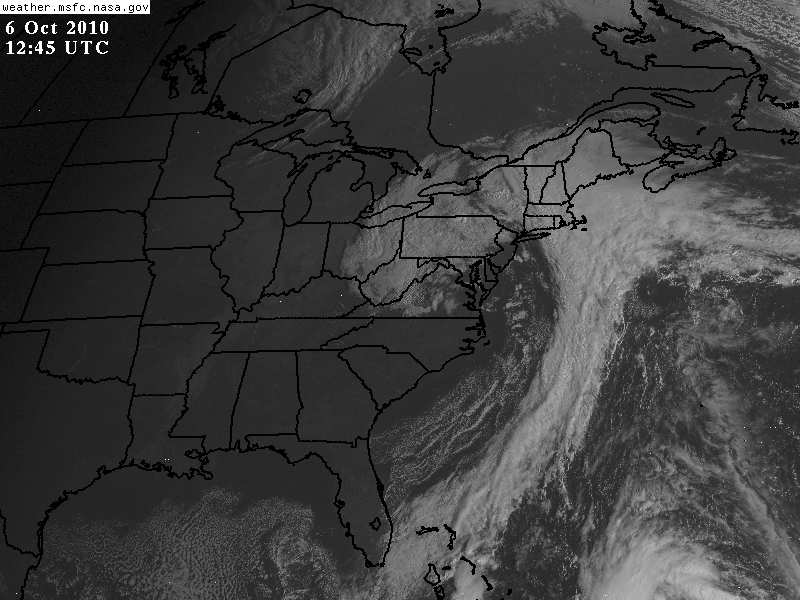 Cloud Line
Narrow cloud band in which the individual cloud cells are connected and the  line is less than 1 degree of latitude.
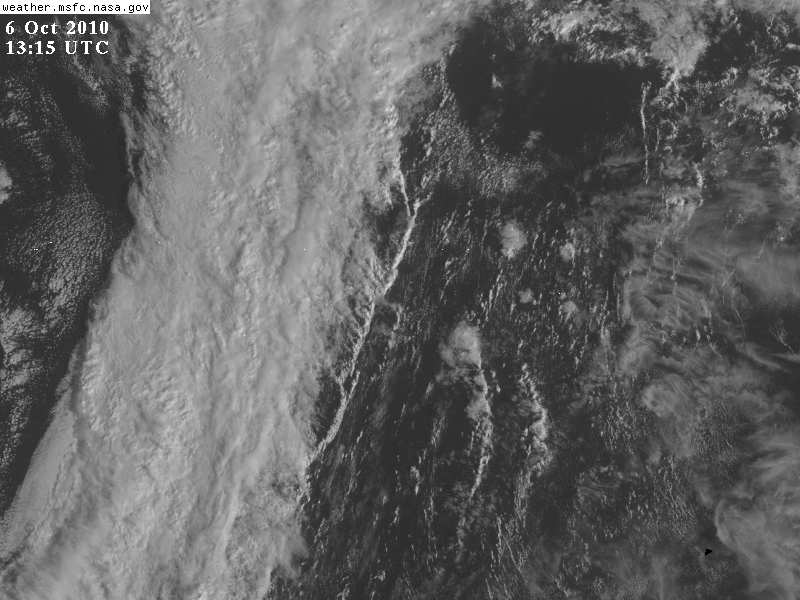 Cloud lines are indicative of low-level convergence.
Sometimes cloud lines are called “rope clouds,” especially when they are associated with the convergence along a surface cold front.
Rope clouds often evident over the ocean with weakening fronts.
Rope cloud animation fromhttp://cimss.ssec.wisc.edu/goes/blog/archives/555
More on Rope Clouds:
http://www.met.tamu.edu/class/wflm/tut/sat/sat8.html
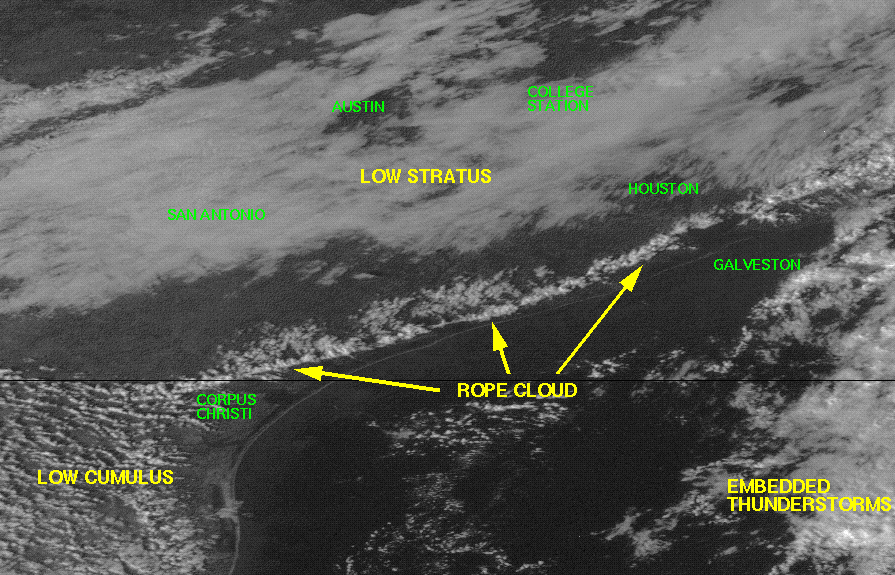 Copyright © 1996-2003 Texas A&M University, Texas A&M Atmospheric Sciences Department and Dr. John Nielsen-Gammon.
Cloud Street
A narrow cloud band of low-level convective clouds in which the individual cells are not connected.  Several streets generally line up  parallel to each other and along the low-level wind flow.
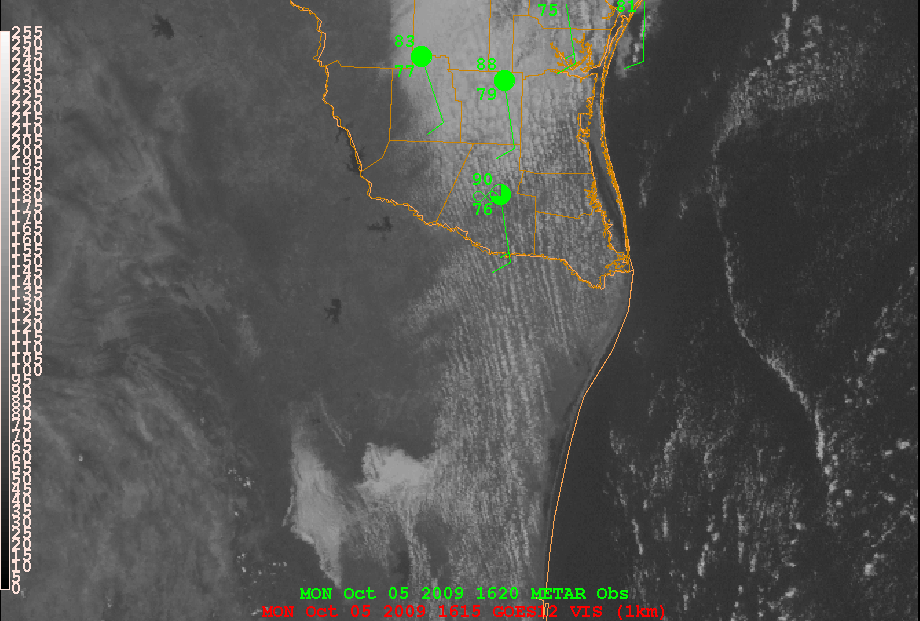 Cloud Element
The smallest individual cloud form that can be resolved in a satellite image.
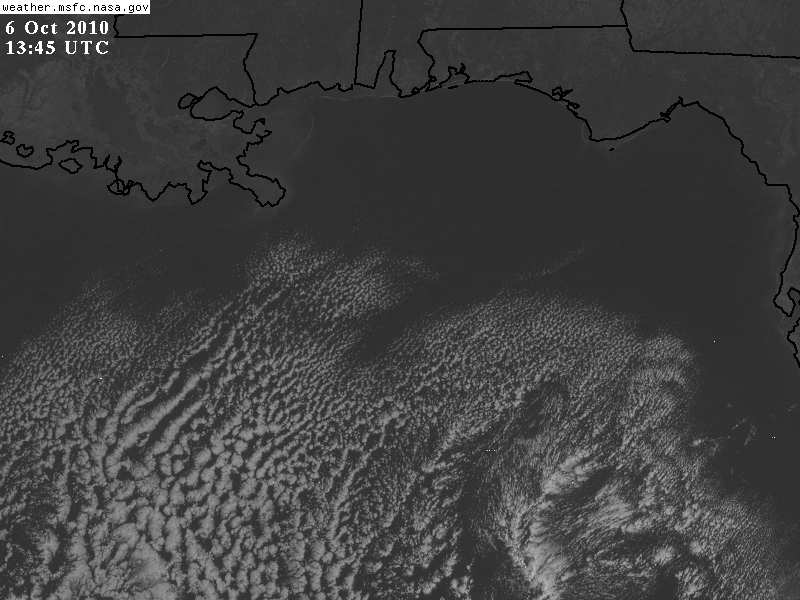 Comma Cloud
A vortex that contains one or more spiral cloud bands that converge toward a common center; shaped like a “comma.”
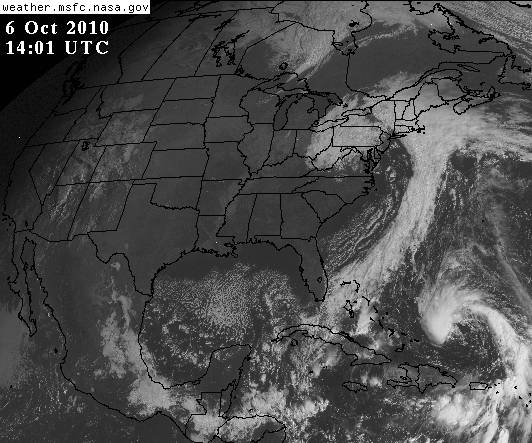 Texture in Visible Satellite Imagery
Smooth textures—lack of shadows, so associated with flat featureless clouds
    stratiform.
Fibrous texture—wispy, can see through itcirrus, or the cirrus anvil of a cumulonimbus
“Lumpy” textures—associated with shadowing, which requires vertical developmentcumuliform clouds.
Edge Definition
Fuzzy edge definition: 
cirrus clouds
downwind side of cirrus CB anvils
equatorward side of jet stream cirrus band
Sharp edge definition: 
upwind side of CBs
cloud boundaries limited by terrain—fog/stratus
poleward side of jet stream cirrus will have an anticyclonically curving sharp edge,
Sharp poleward cloud edge
Infrared ImagesProblems Detecting Fog
Fog Example
Left:  Early morning visible image over NM
Right:  Same time/location but an IR image
Visible
IR
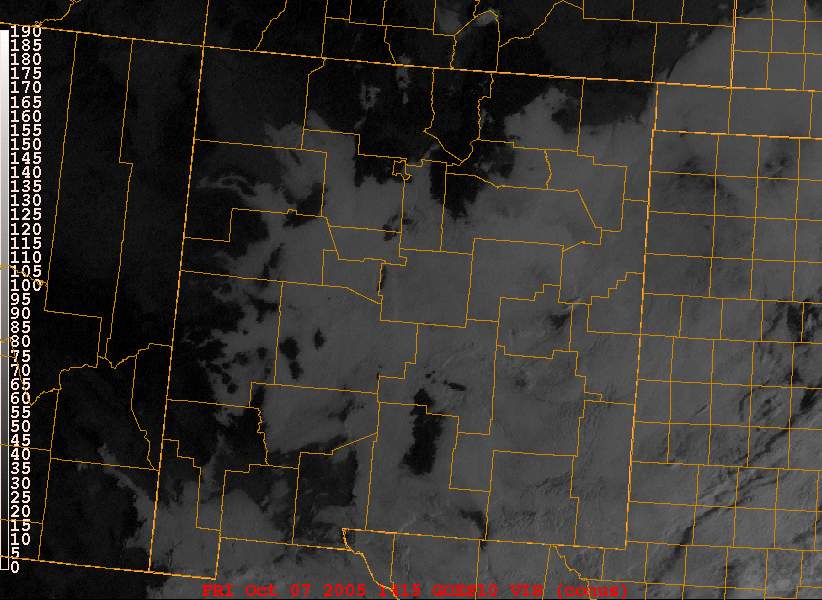 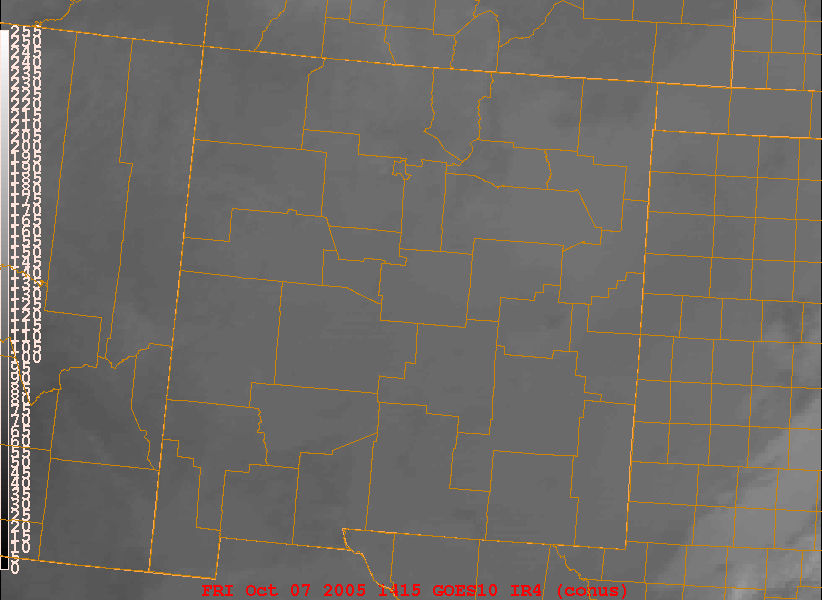 VIS image shows sharp edge of fog because of terrain.
Fog tends to follow the terrain
Elevated peaks clearly evident
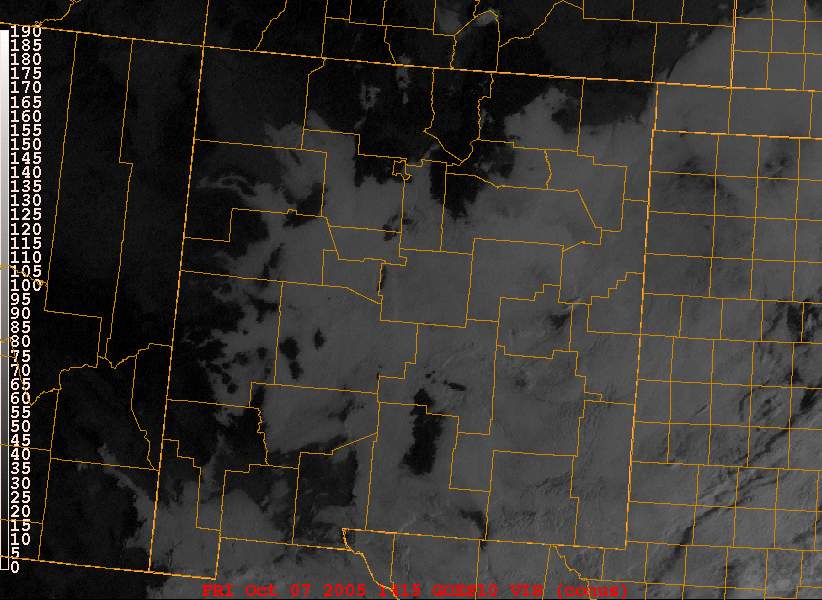 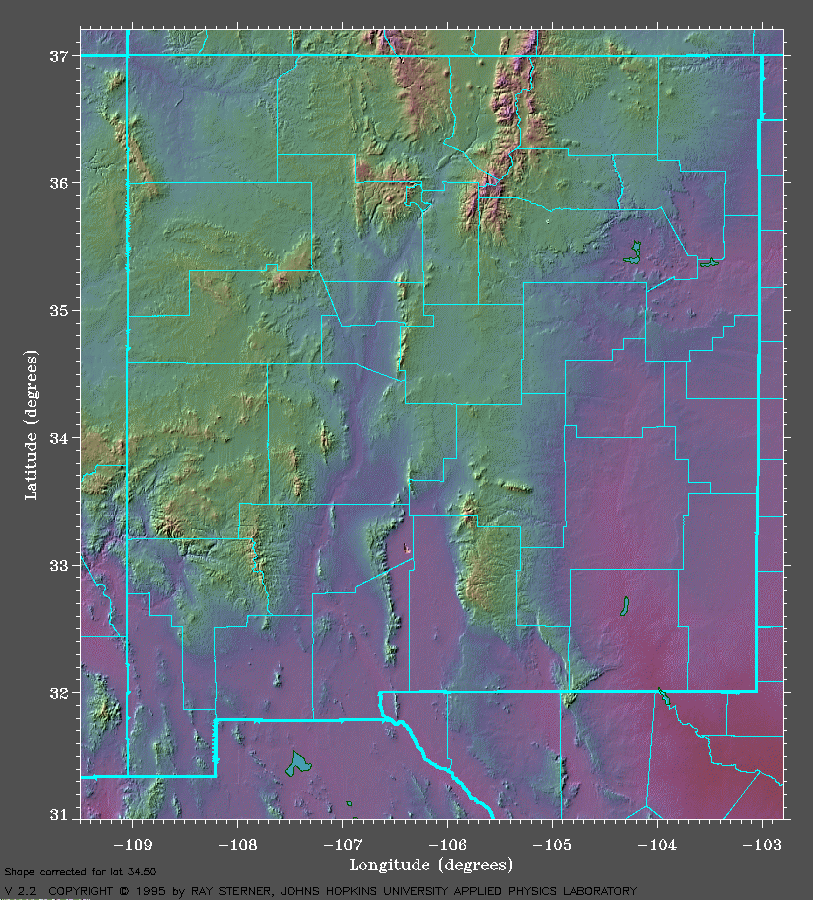 Fog in satellite imagery: a special problem for aviation.
Water Vapor Satellite Images
Water Vapor Images
Water vapor images related to distribution of moisture at the top of the troposphere (near 30,000 ft).
Dry regions dark (or colored; frequently red). 
White (or colored) clouds.
High clouds are shown, but not low clouds.
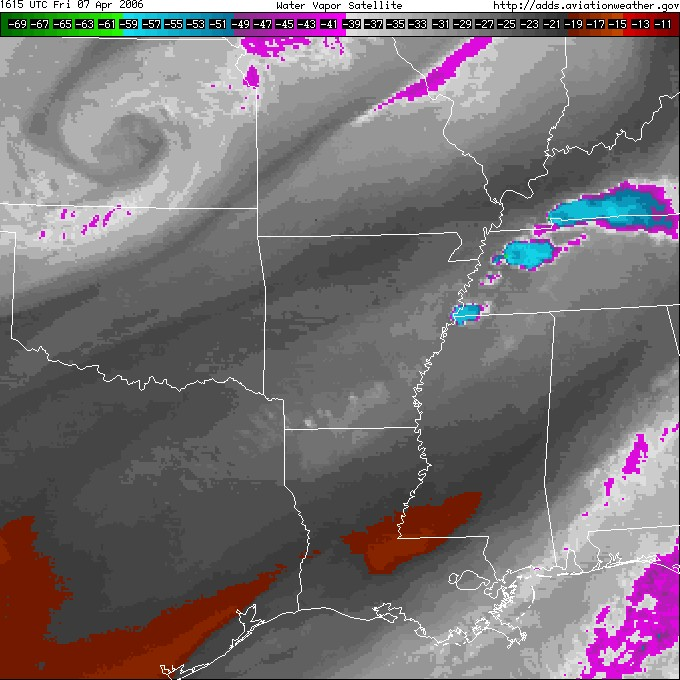 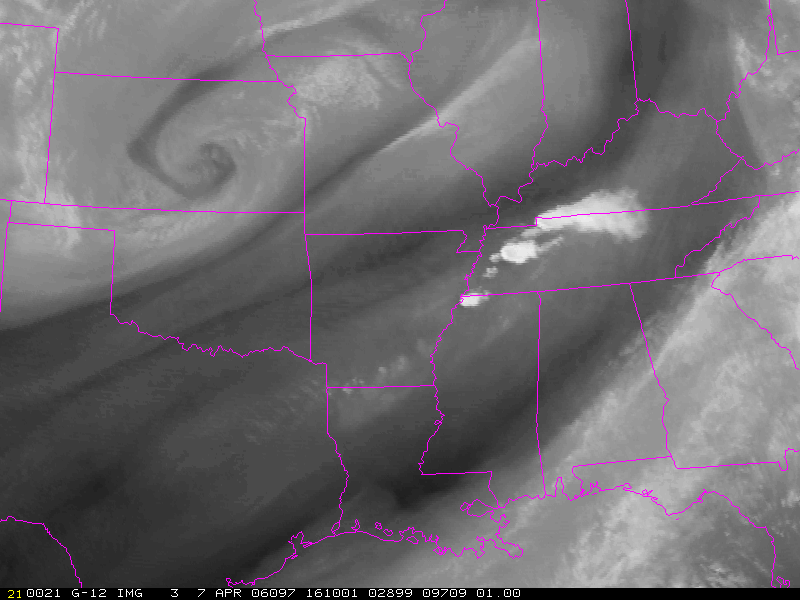 Stratiform Characteristics in Sat Imagery
Cumuliform Characteristics
Cirriform Characteristics
Sources of Satellite Images
Available from a large number of sites.
ERAU Satellite Imagery
ADDS – Satellite
Interactive Weather Satellite Imagery Viewers from NASA GHCC
SSEC - Geostationary Satellite Images
NRL Monterey Images with NOGAPS Overlays